SUSI   Eircodes, APIs and Onwards…
Paul Spring, ICT Manager
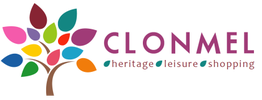 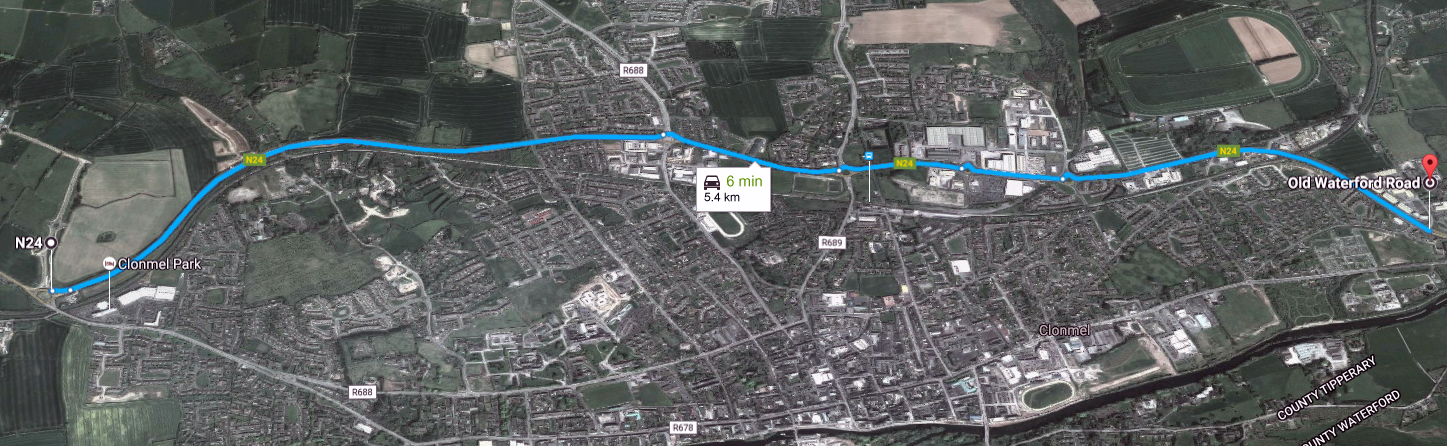 What  is SUSI?
Student Universal Support Ireland
Government initiative
Student Support Act of 2011
Replaces 66 grant awarding authorities
Began processing in 2012
The  Objectives…
Achieve consistency
Increase automation
Timely processing / payments
Minimise overall cost of administration
Ensure integrity of Student Support Act 2011
The  Story so far…
2012:    70,000 applications - 40,000 awards
2013:    90,000 applications - 60,000 awards
2014: 	103,000 applications - 74,000 awards
2015: 	108,000 applications - 83,000 awards
2016: 	106,000 applications - 87,000 awards
Some  Context…
46% of all students in receipt of grant support
Donegal (67%) – Dublin (35%)
€370m
€200m Tuition Fees and Student Contribution
€170m Student Maintenance Grants
60,000 students received Maintenance Grants
Key  Criteria…
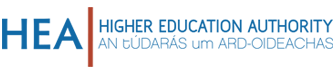 Nationality
Residency
Course and Institution
Progression in Education
Income
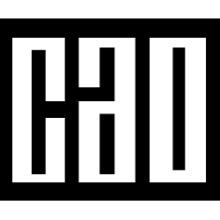 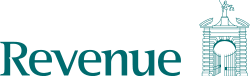 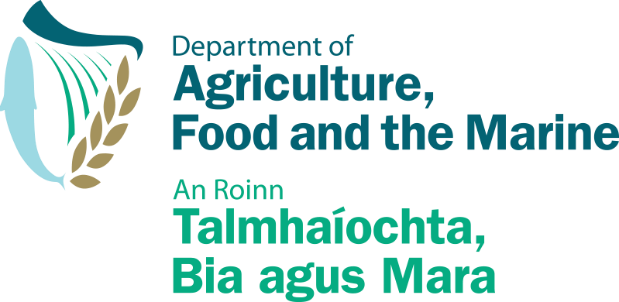 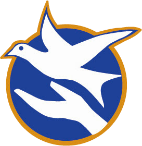 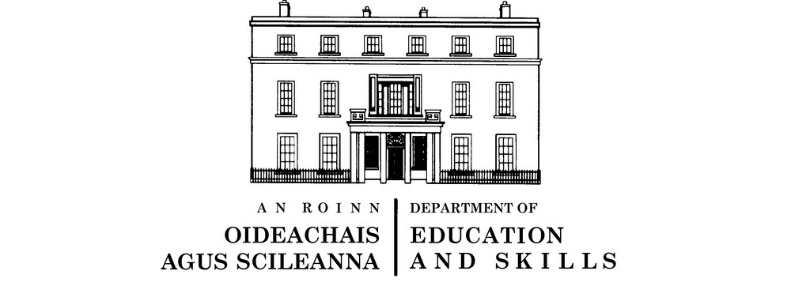 APIs    for Income?
From all sources for previous year:
Employment, Self-Employment, Farming, Rental Income, Pensions, Savings, Investments, Maintenance Agreements, Lump Sum Payments, Disposal of Assets, Gifts, Inheritance and Social Welfare Payments.
But disregarding:
Child Benefit, Family Income Supplement, Disability Allowance, One Parent Family Payments, Guardian’s Payment, Foster Care, Carer’s Allowance, Student Assistance Fund…
DSP  API…
45,520 SUSI applications had some element of Social Welfare income for 2012 season
50,556 Social Welfare Statements requested
Request – Post – Scan – Merge – Reassess
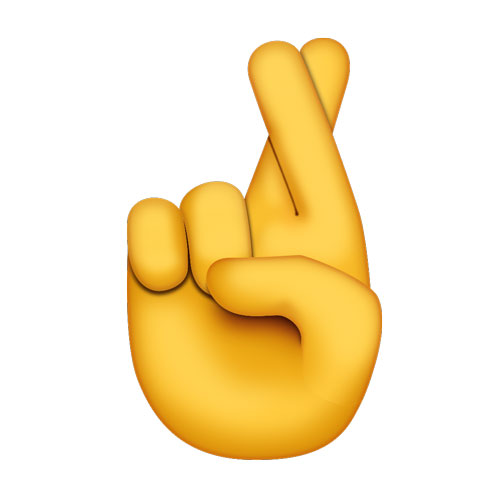 DSP API introduced for 2014 season
0 requests for Social Welfare Statements
But…  where does Eircode fit into all of this?
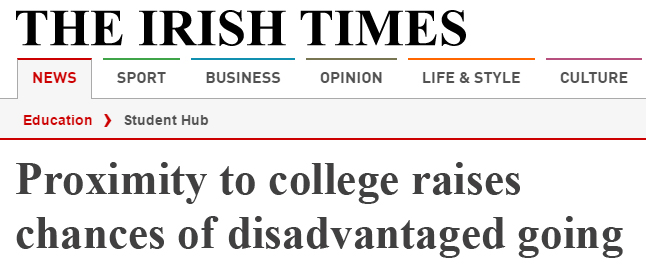 ECAD  Eircode Address Database
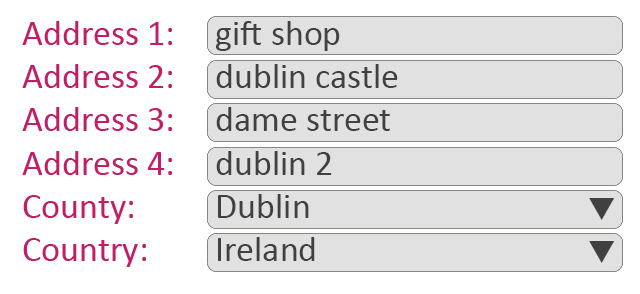 ECAD  Eircode Address Database
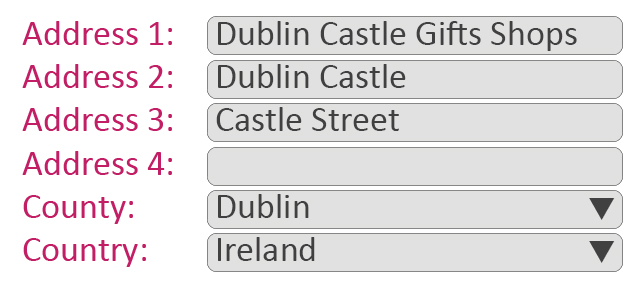 ECAD  Eircode Address Database
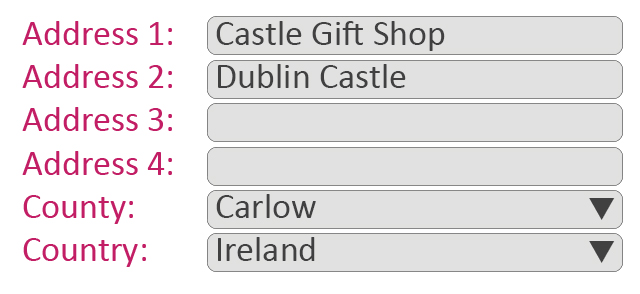 ECAD  Eircode Address Database
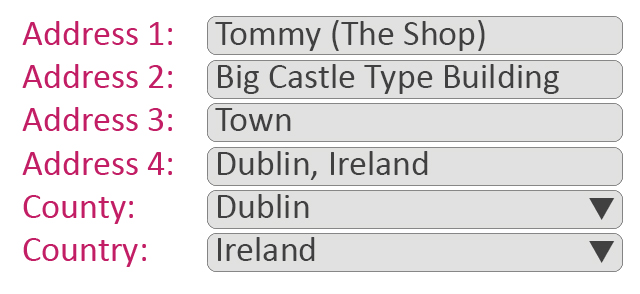 How  can Eircode mitigate against this?
ECAD holds consistently formatted addresses
Spelling and grammatical errors eliminated
Authoritative source of data
Single version of the ‘truth’
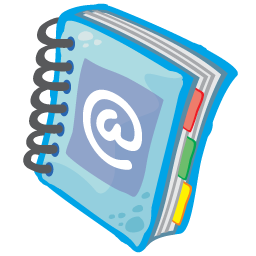 But Eircode presented another opportunity
Could  Eircodes be used to solve a problem?
Adjacent or Non-Adjacent rate of grant
45km from Normal Residence to College
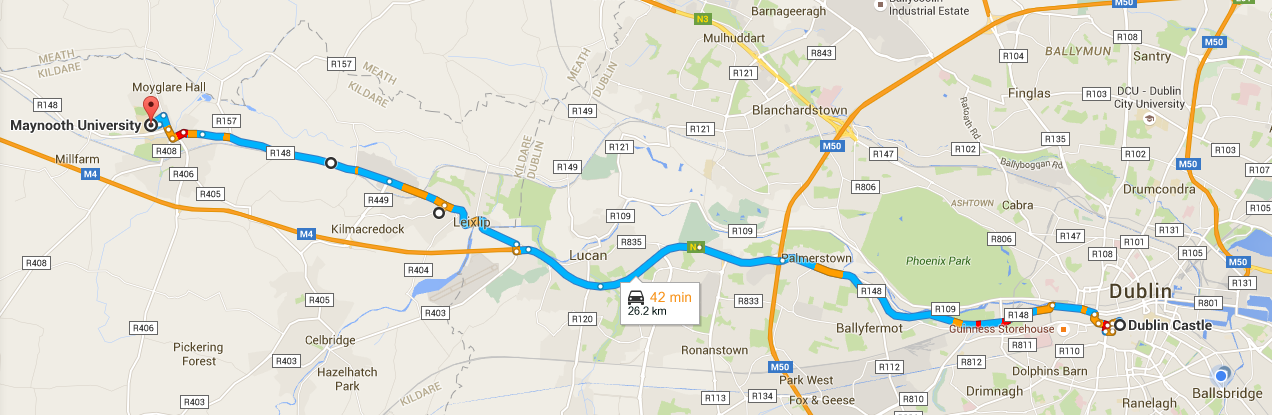 That  generated these headlines?
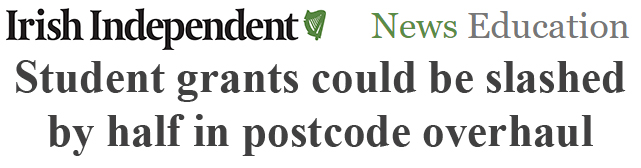 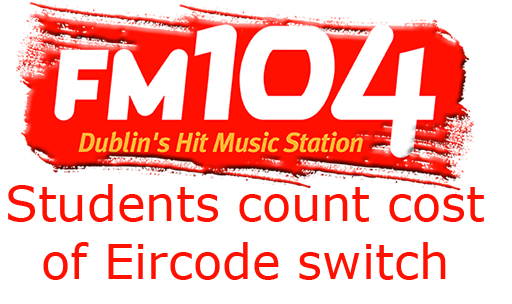 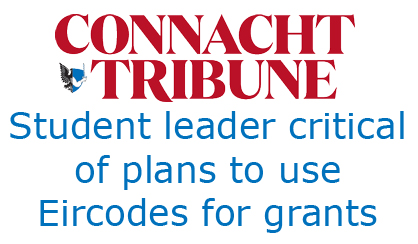 SUSI  is not using Eircodes to determine grants
Using Eircodes to determine locations…
ECAD stores geo-coordinates
Google Maps understands geo-coordinates
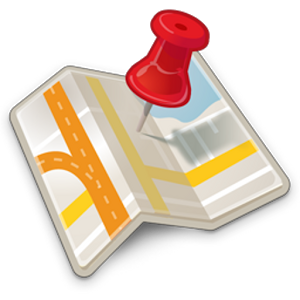 ‘…criteria for measuring a route
must be accessible, particularly
to the applicant…’
SUSI  Captures Eircode as Part of the Address
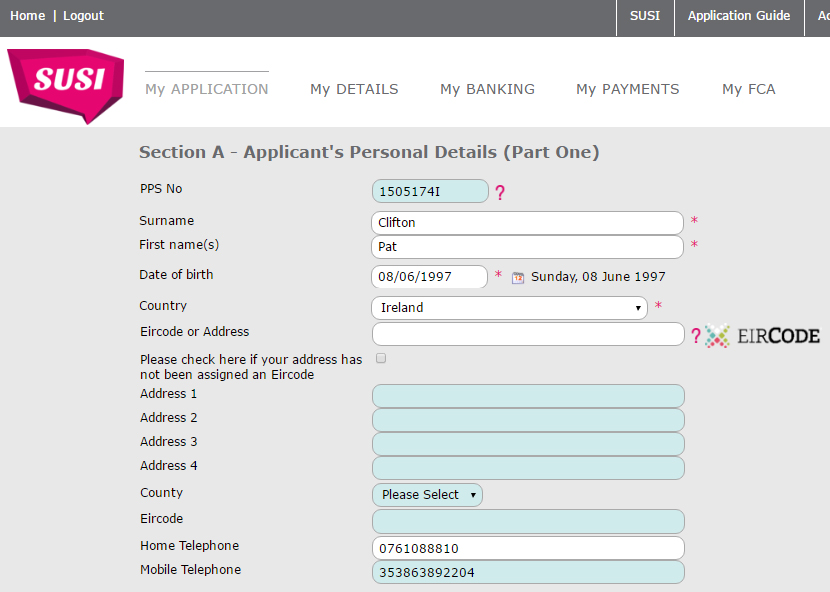 SUSI  Captures Eircode as Part of the Address
Not  Mandatory but Encouraged
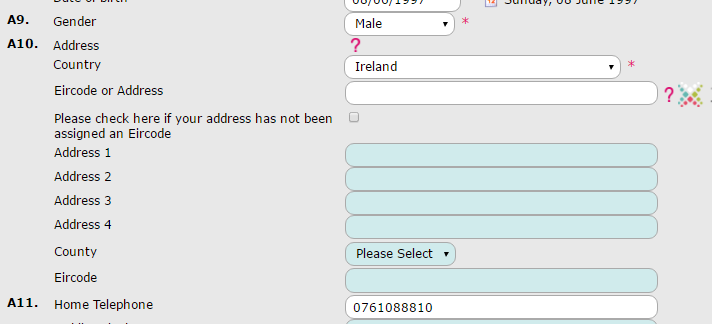 Very  Strongly Encouraged
“If you have tried to use the Eircode Finder and 
still cannot obtain the Eircode for your address, you can still apply for a student grant
although the processing of your
student grant application
may be delayed while we
confirm your home address.”
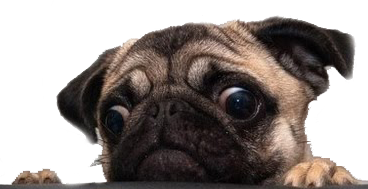 The  Technical Bit…
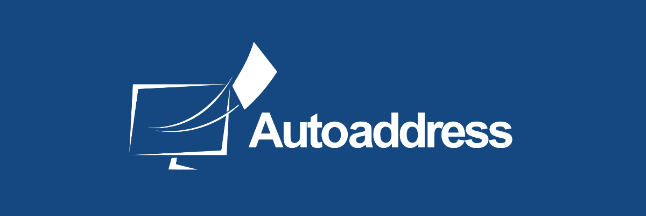 if country = IRELAND
	engage AutoAddress API
	get data from ECAD
	send geo-coordinates to Google API
	save route and distance
	print MAP (to SCREEN)
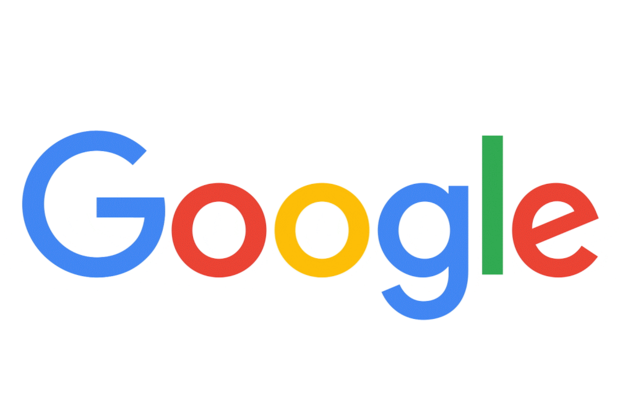 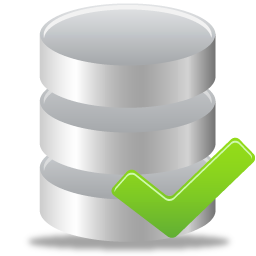 How  much did it Cost?
Implementation / Development	  €6,000
ECAD Licence (125,000 lookups)	€14,000
Google Premium API Licence		  €7,600
								€27,600
What  were the Benefits?
Accuracy (Addresses / Locations)
Removal of data entry errors
Consistency in application of Grant Scheme
Increased Automation
Time (2,666 hours)
Nice data!
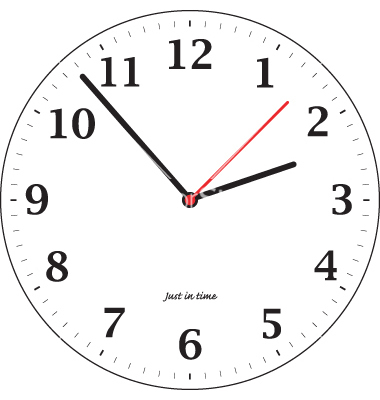 Some  Lessons?
SUSI did not make Eircode mandatory
But encouraged people to provide Eircode
Engaged with Data Protection Commissioner
Uptake has been 92%
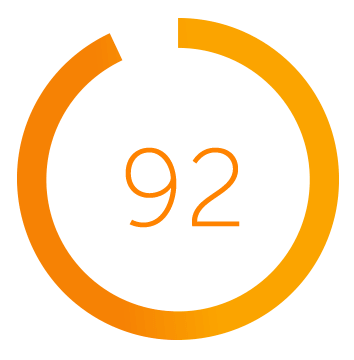 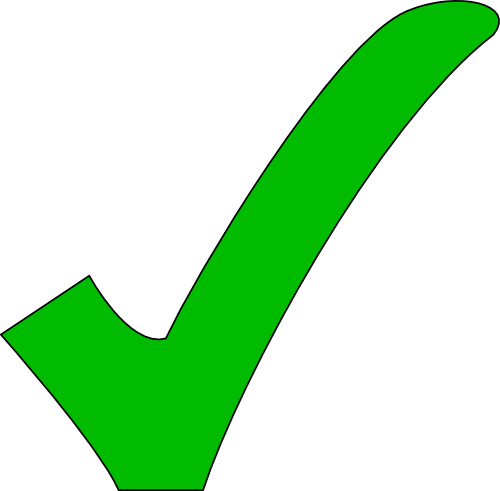 End.  Thank You.
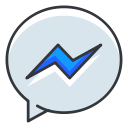 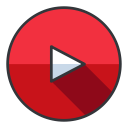 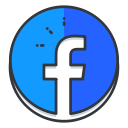 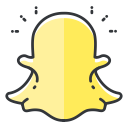 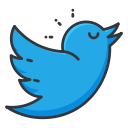 Paul Spring – Student Universal Support Ireland
susi.ie